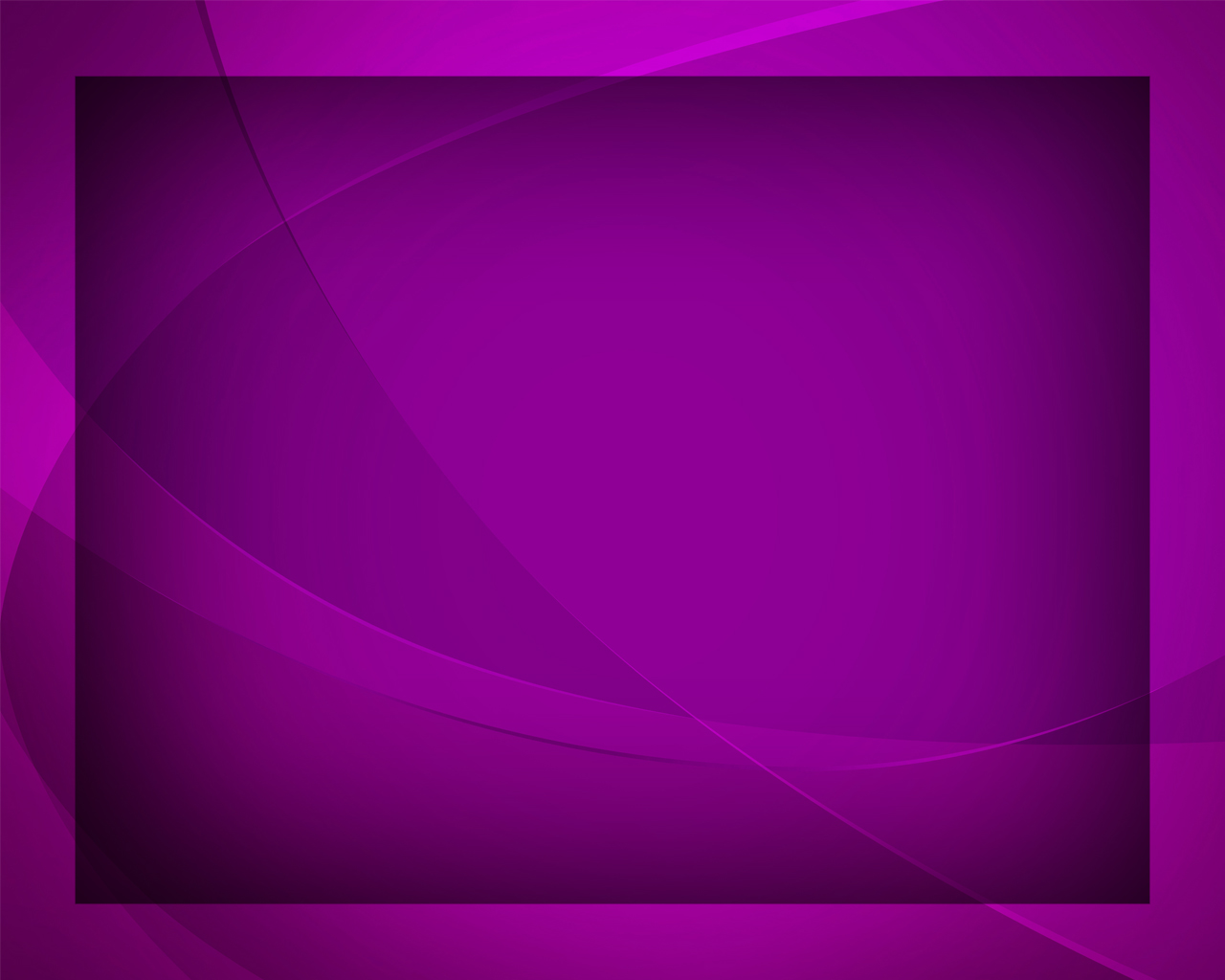 Земля трепещет
Гимны надежды №248
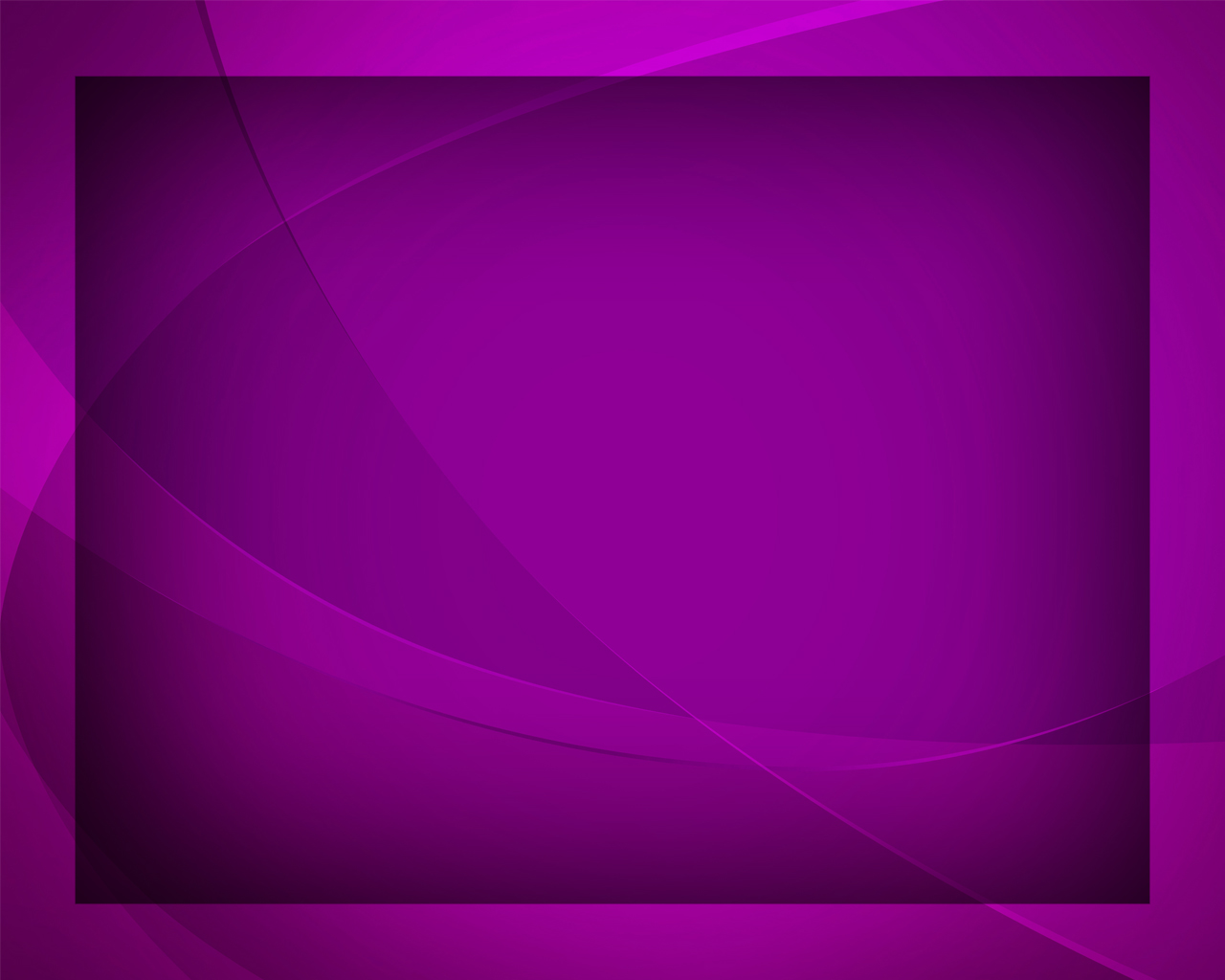 Земля трепещет, по эфиру 
Катится гром 
из края в край,
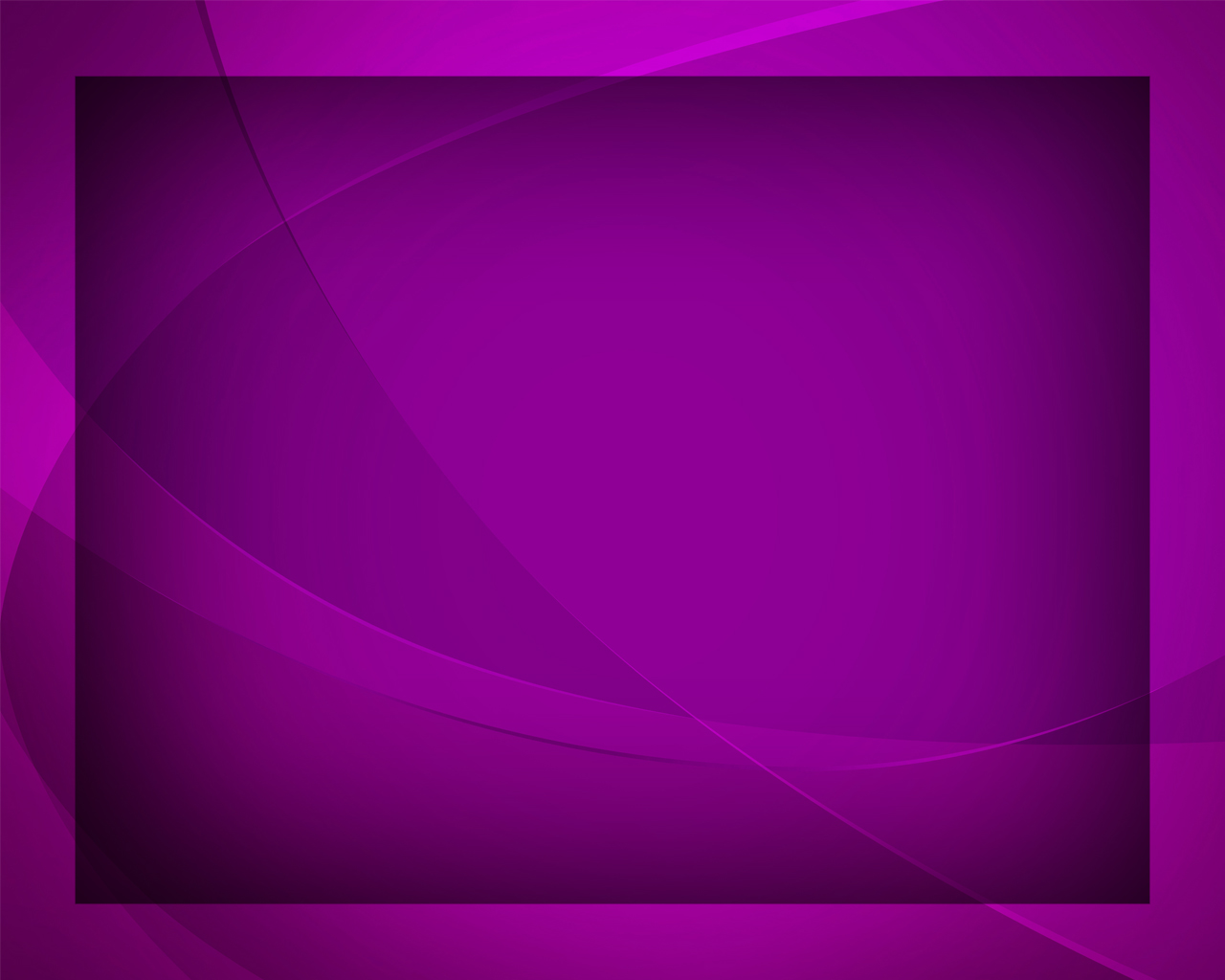 То Божий глас взывает к миру: 
«Израиль, Мой народ, внимай!
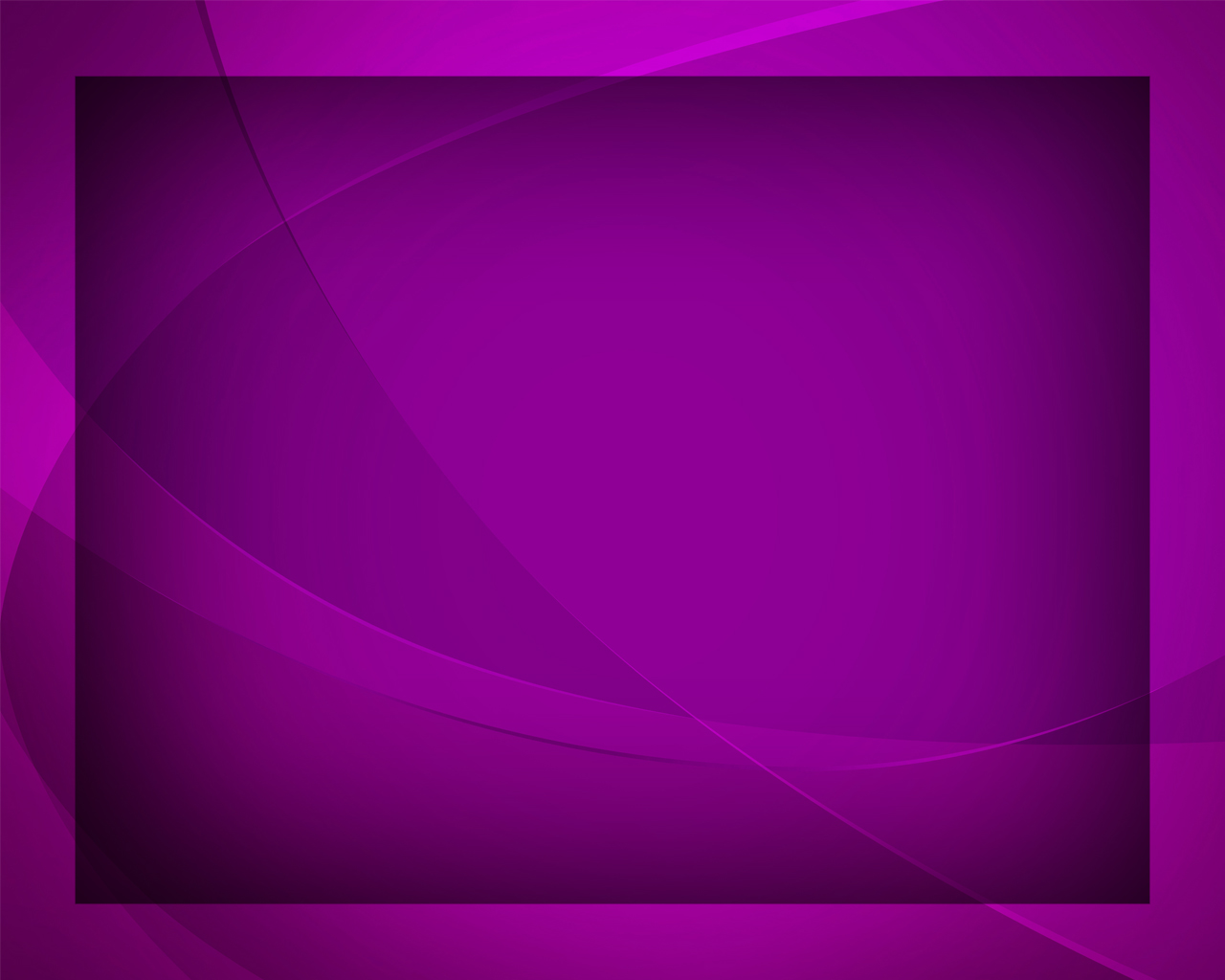 Израиль, ты Мне строишь храмы, 
И храмы 
золотом блестят,
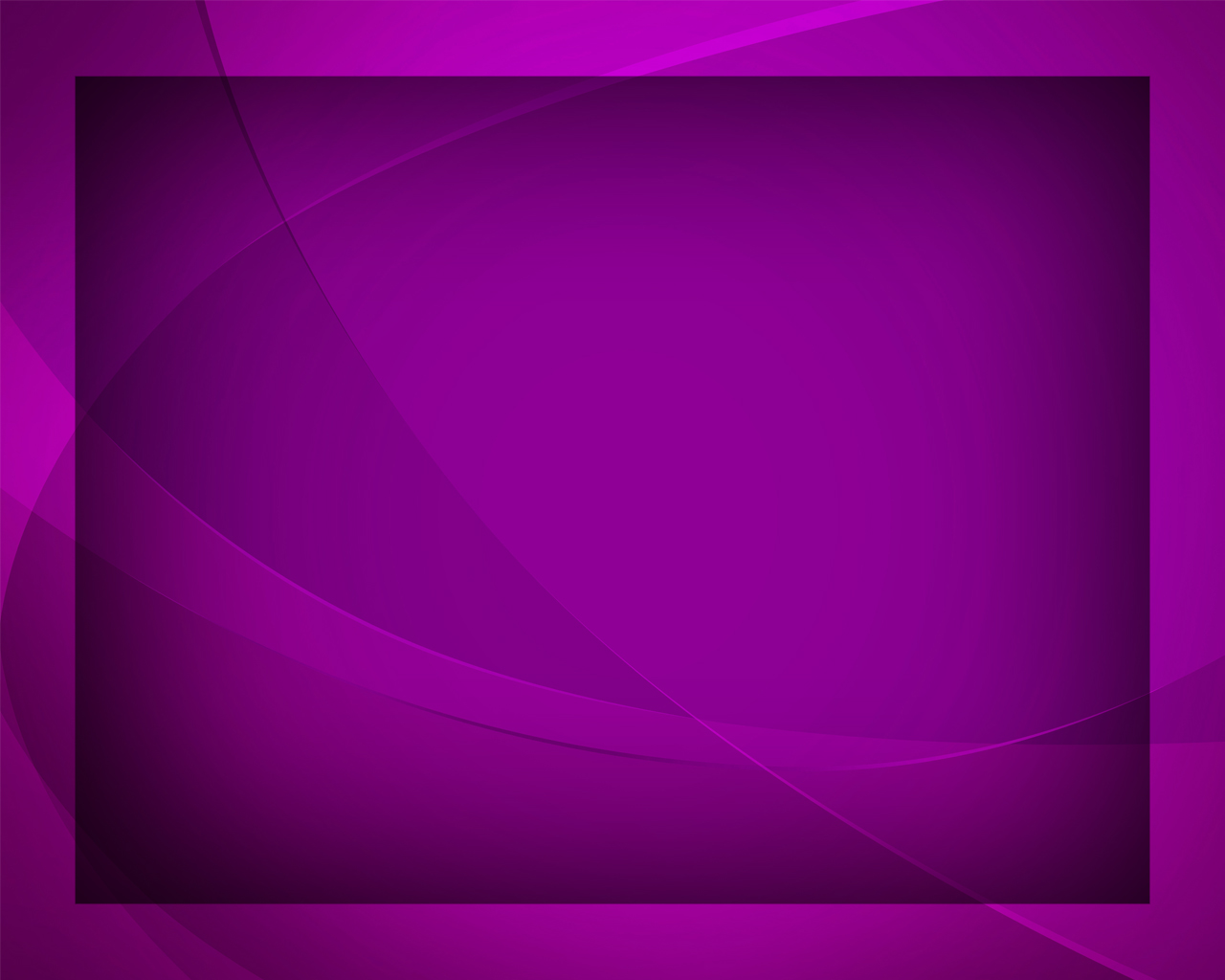 И в них курятся фимиамы, 
И день и ночь 
они горят.
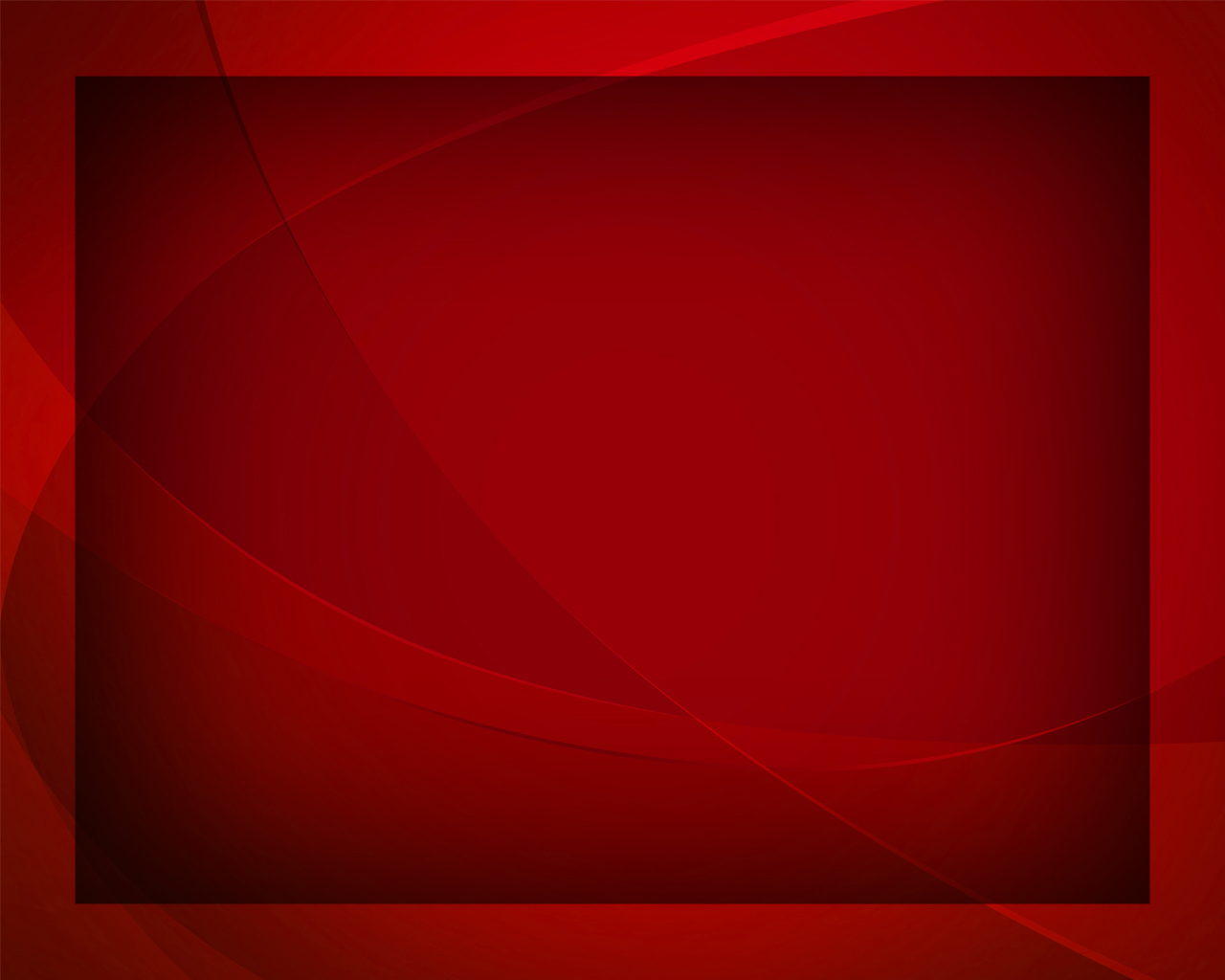 Мне нужно сердце чище злата 
И воля крепкая
 в труде,
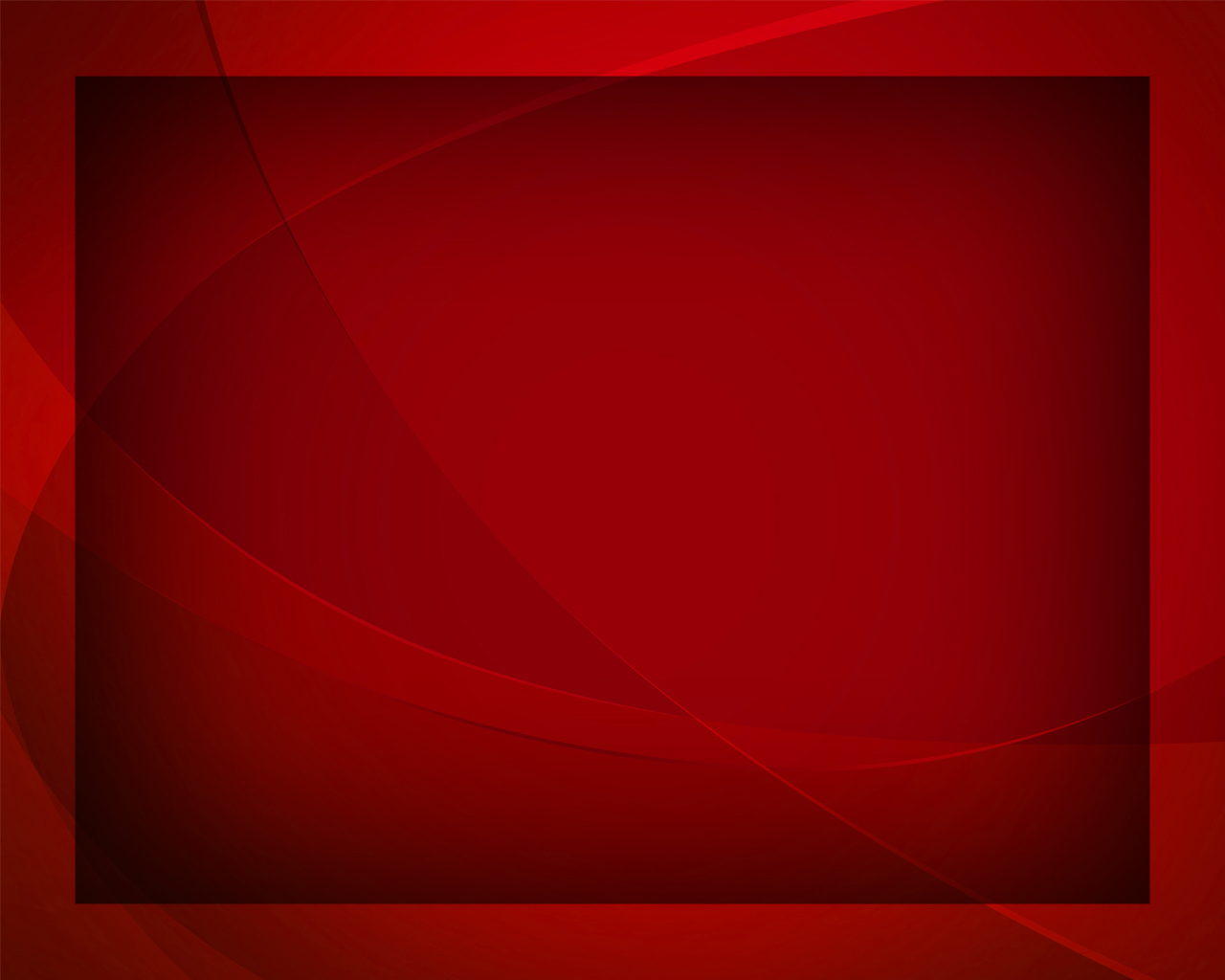 Мне нужен брат, что любит брата, 
Нужна Мне правда на земле.
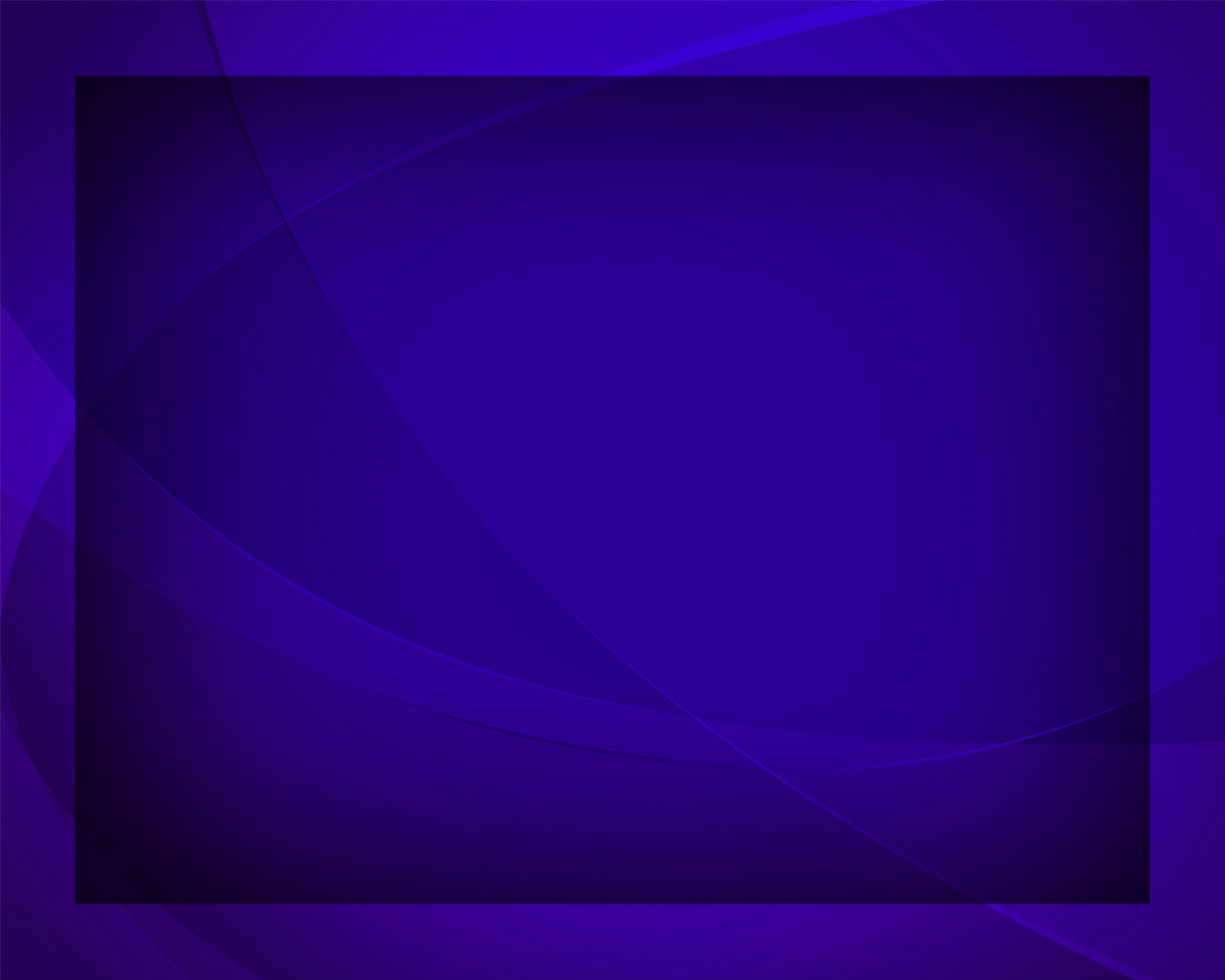 К чему Мне ваших храмов своды? 
Бездушный камень –
 прах земной!
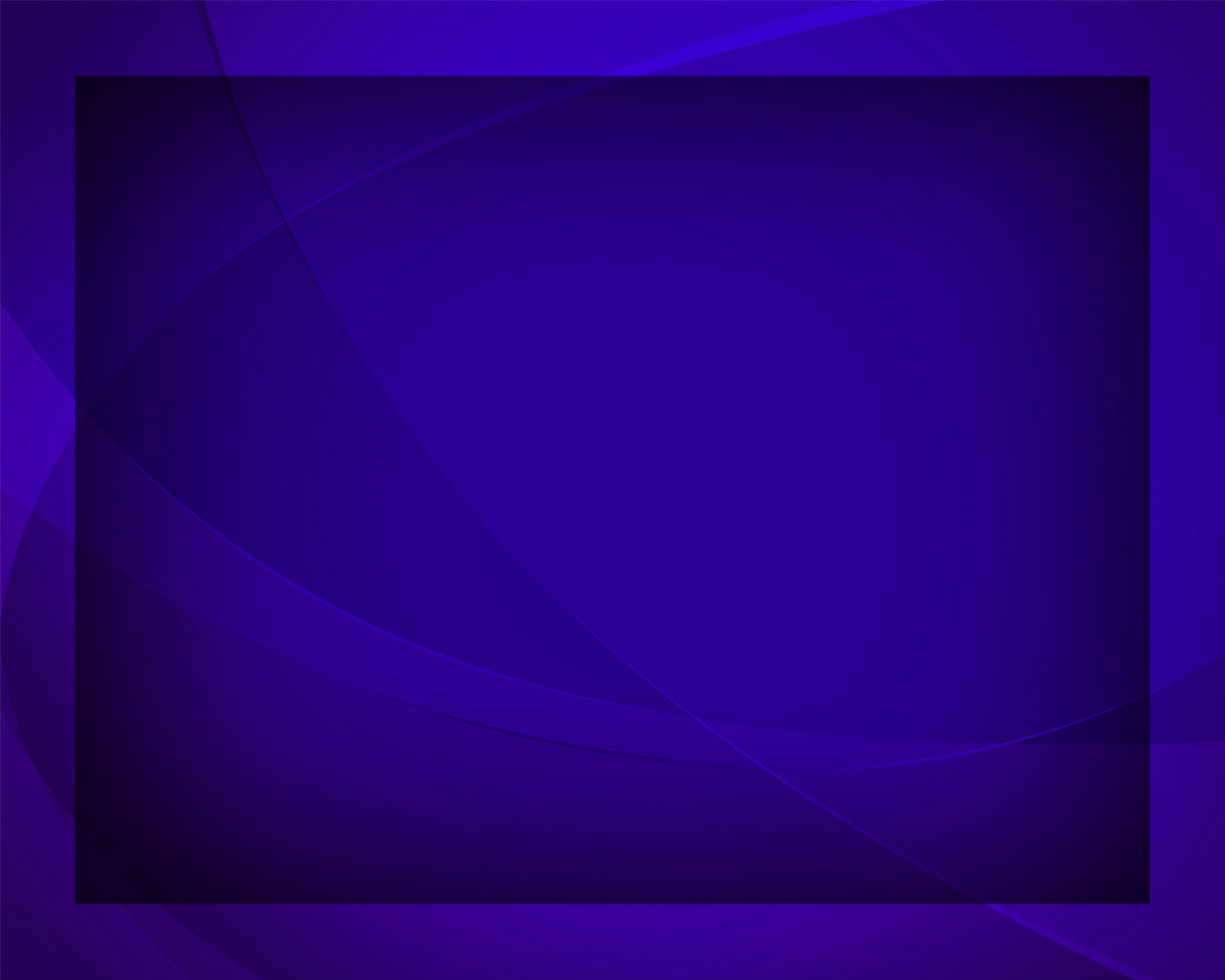 Я создал землю, создал воды
И небо 
очертил рукой.
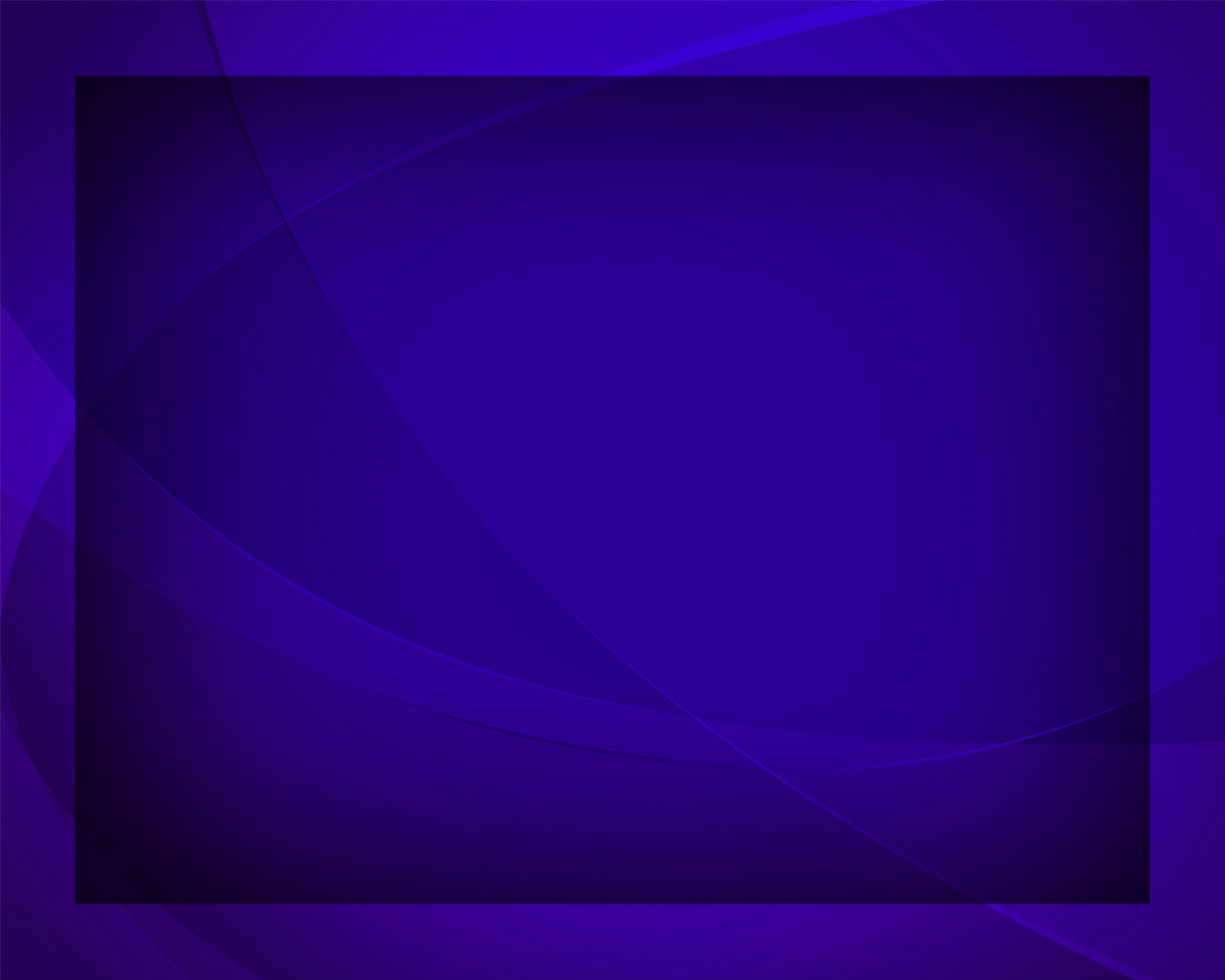 К чему Мне злато? В глубь земную,
В утробу вековечных скал
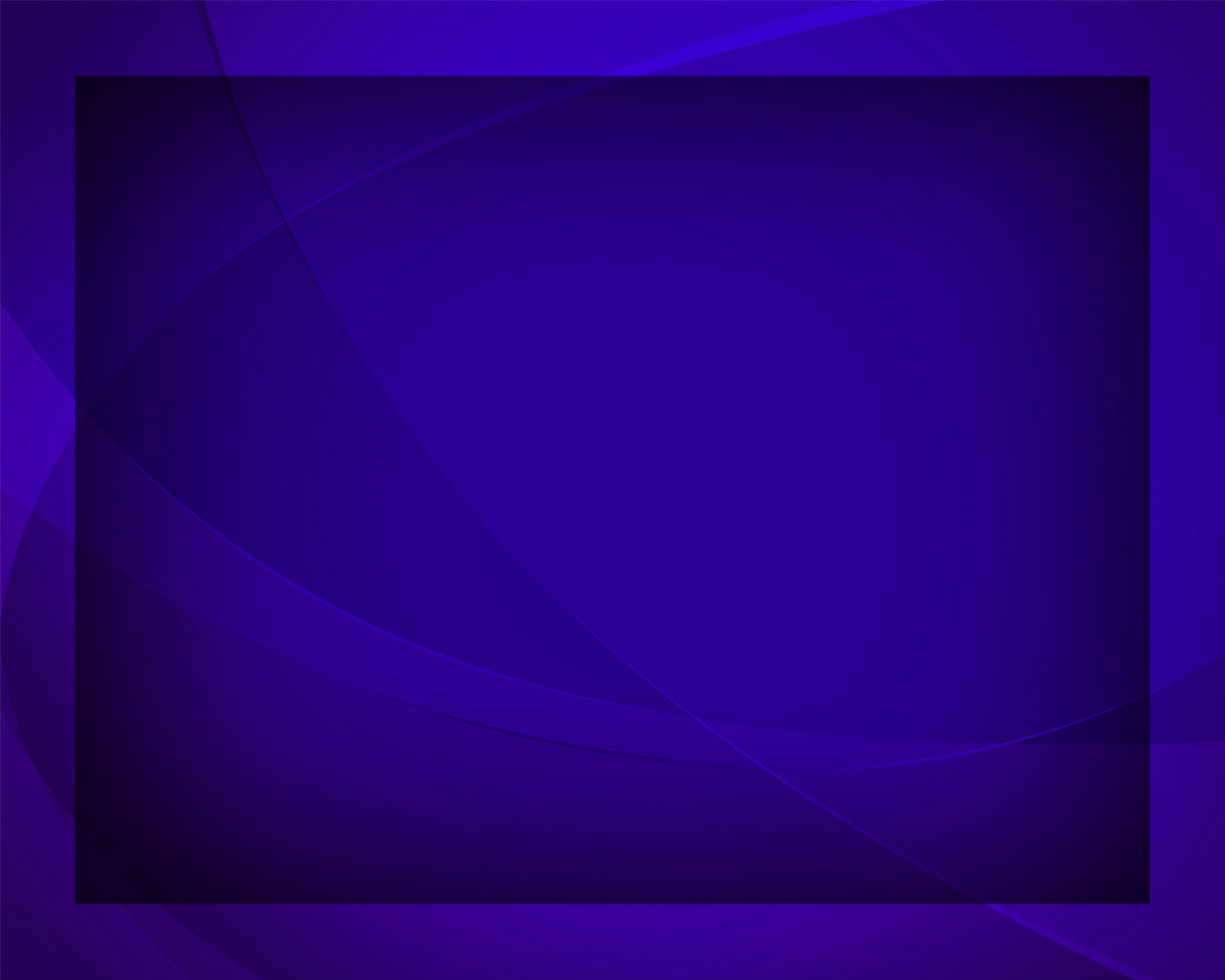 Я влил, как воду дождевую,
Огнём расплавленный металл.
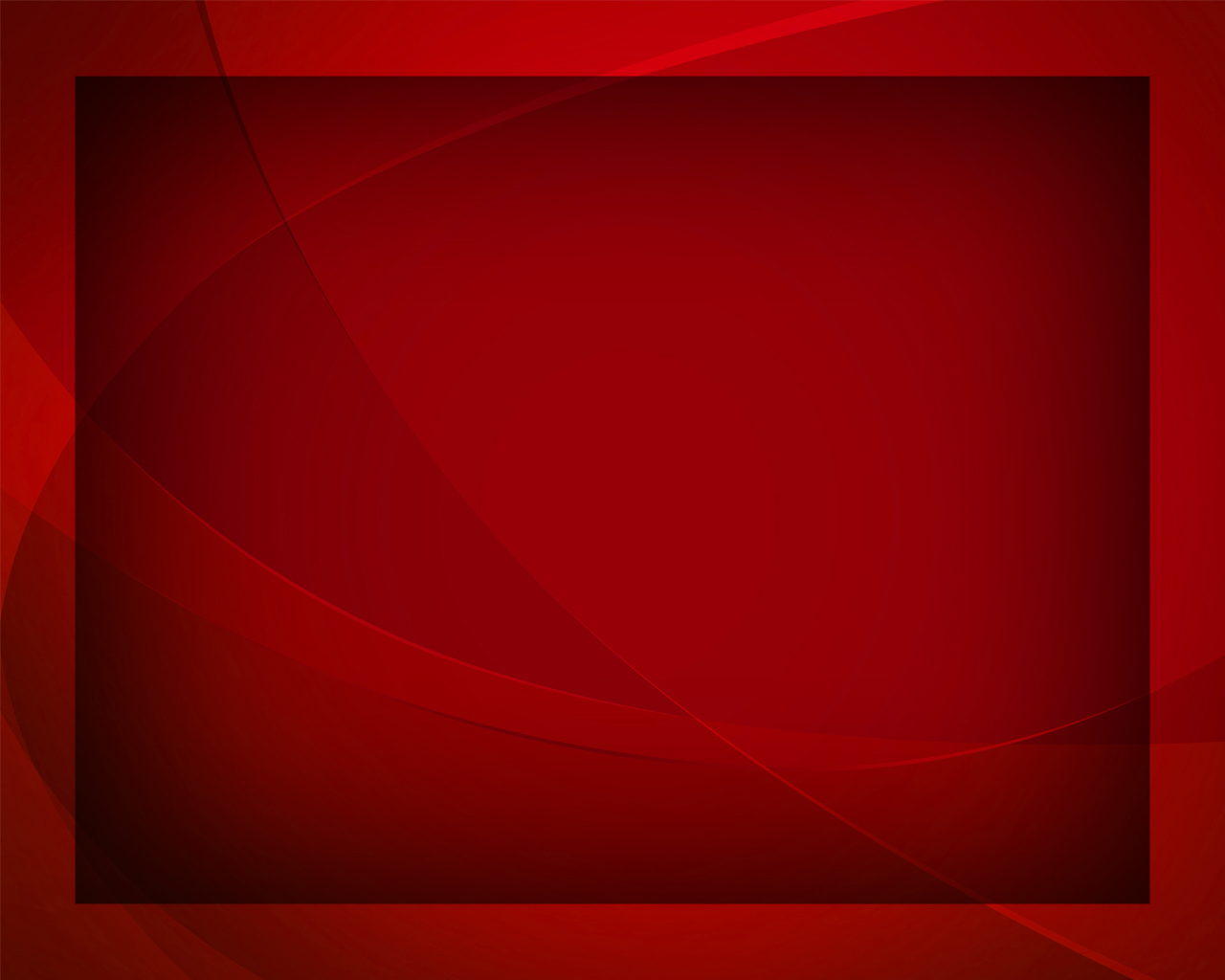 Мне нужно сердце чище злата 
И воля крепкая
 в труде,
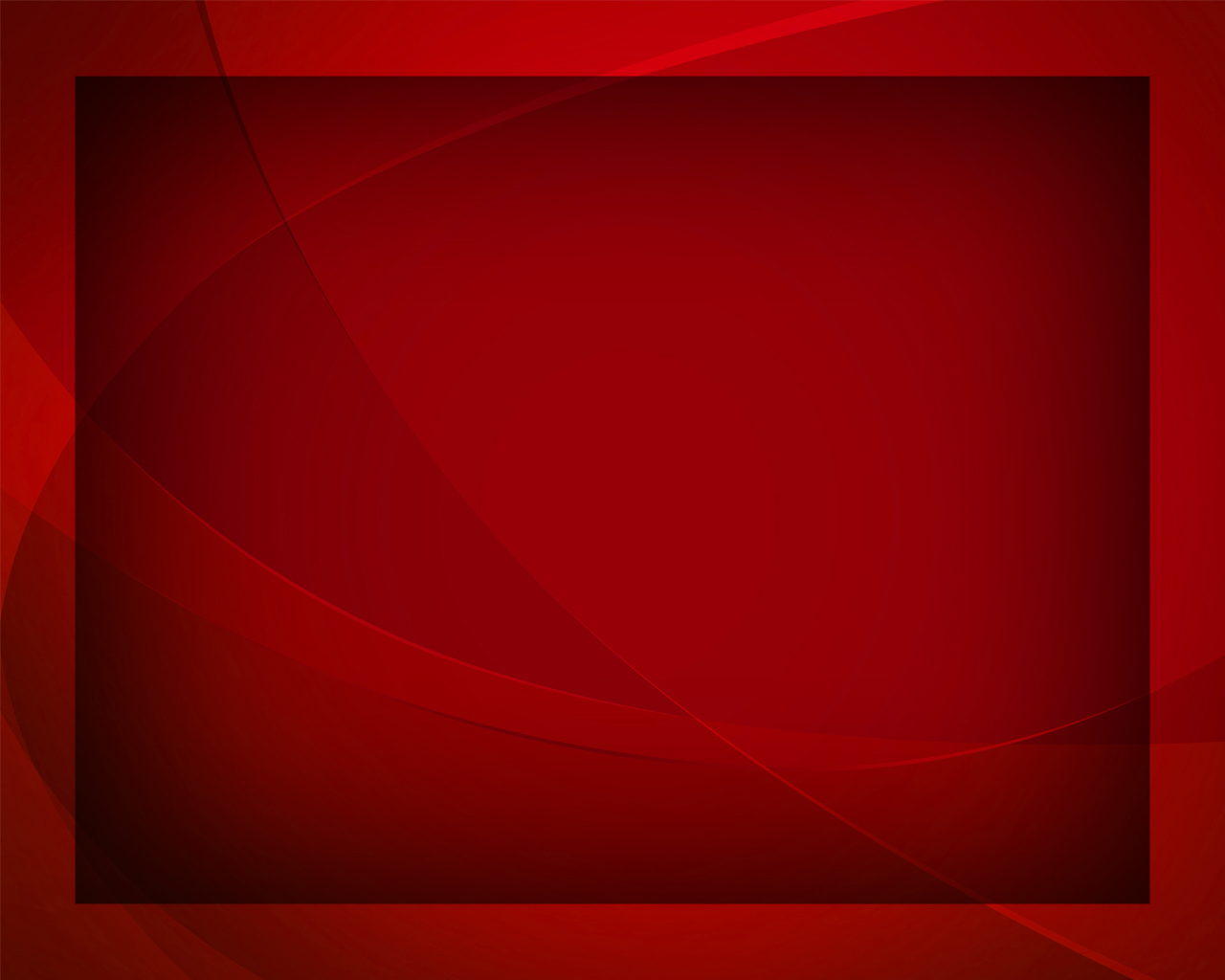 Мне нужен брат, что любит брата, 
Нужна Мне правда на земле.
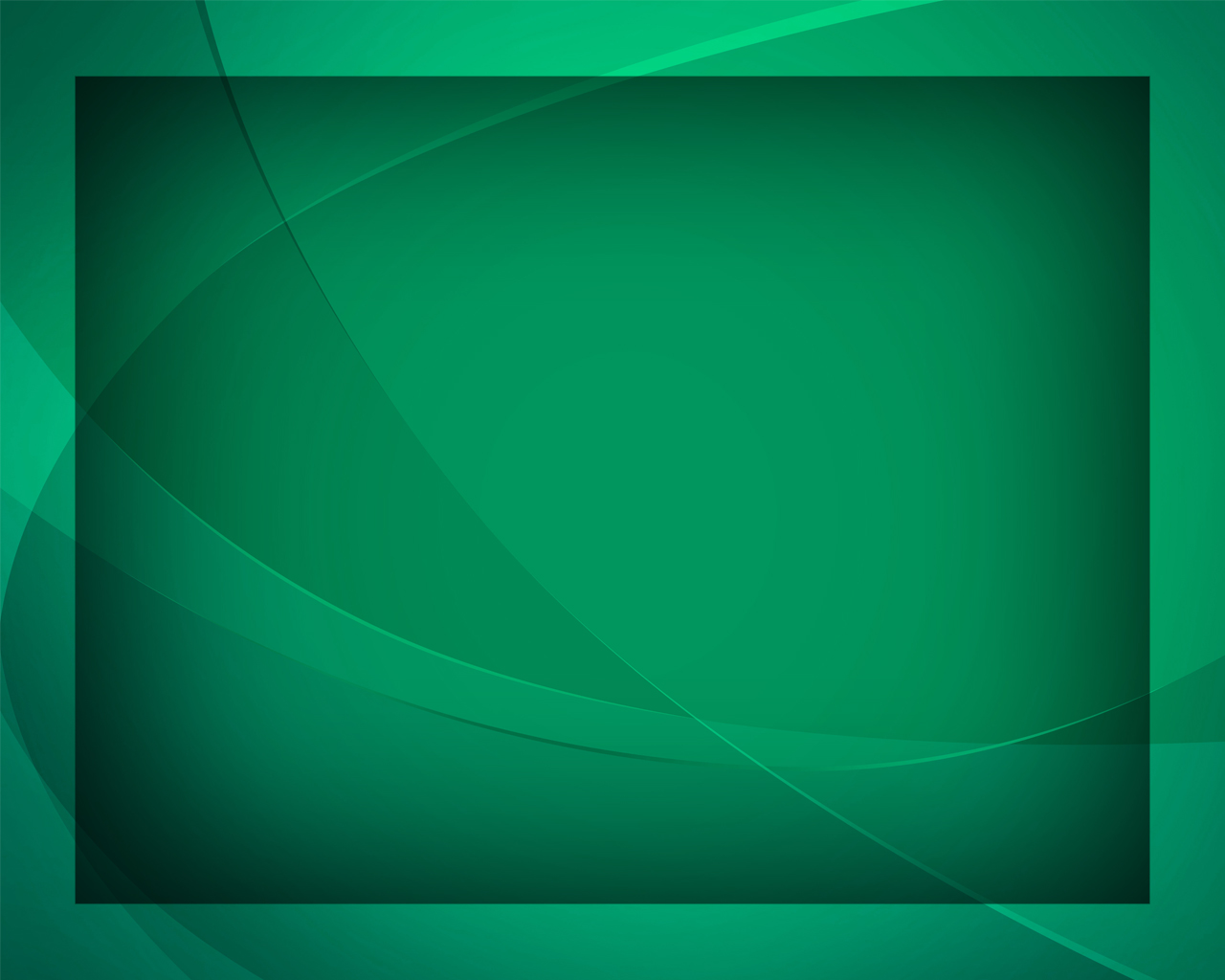 К чему куренья предо Мною? 
Земля со всех своих концов
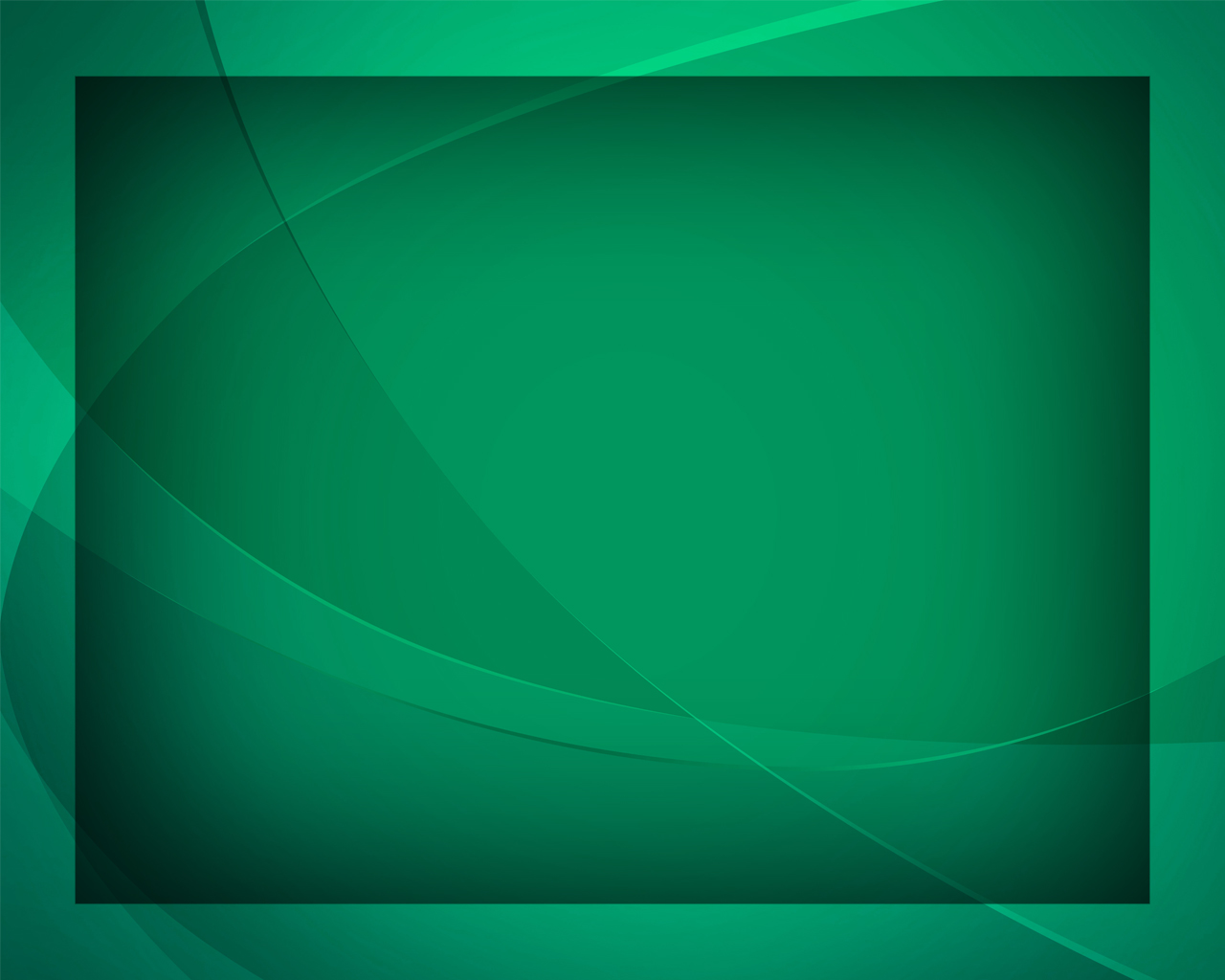 Кадит дыханьем под росою 
Благоухающих цветов.
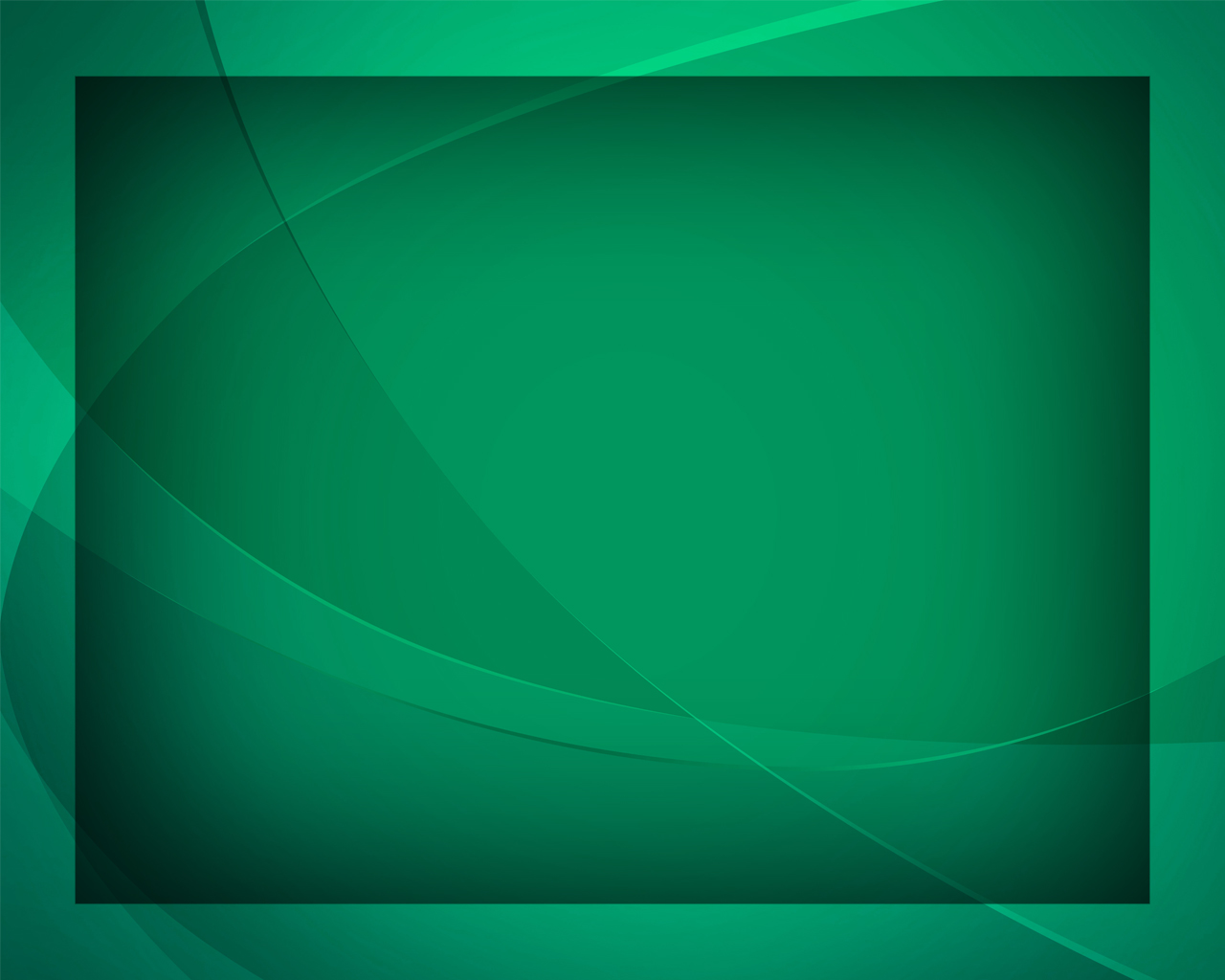 К чему огни?
 Не Я ль светила 
Зажёг над вашей головой?
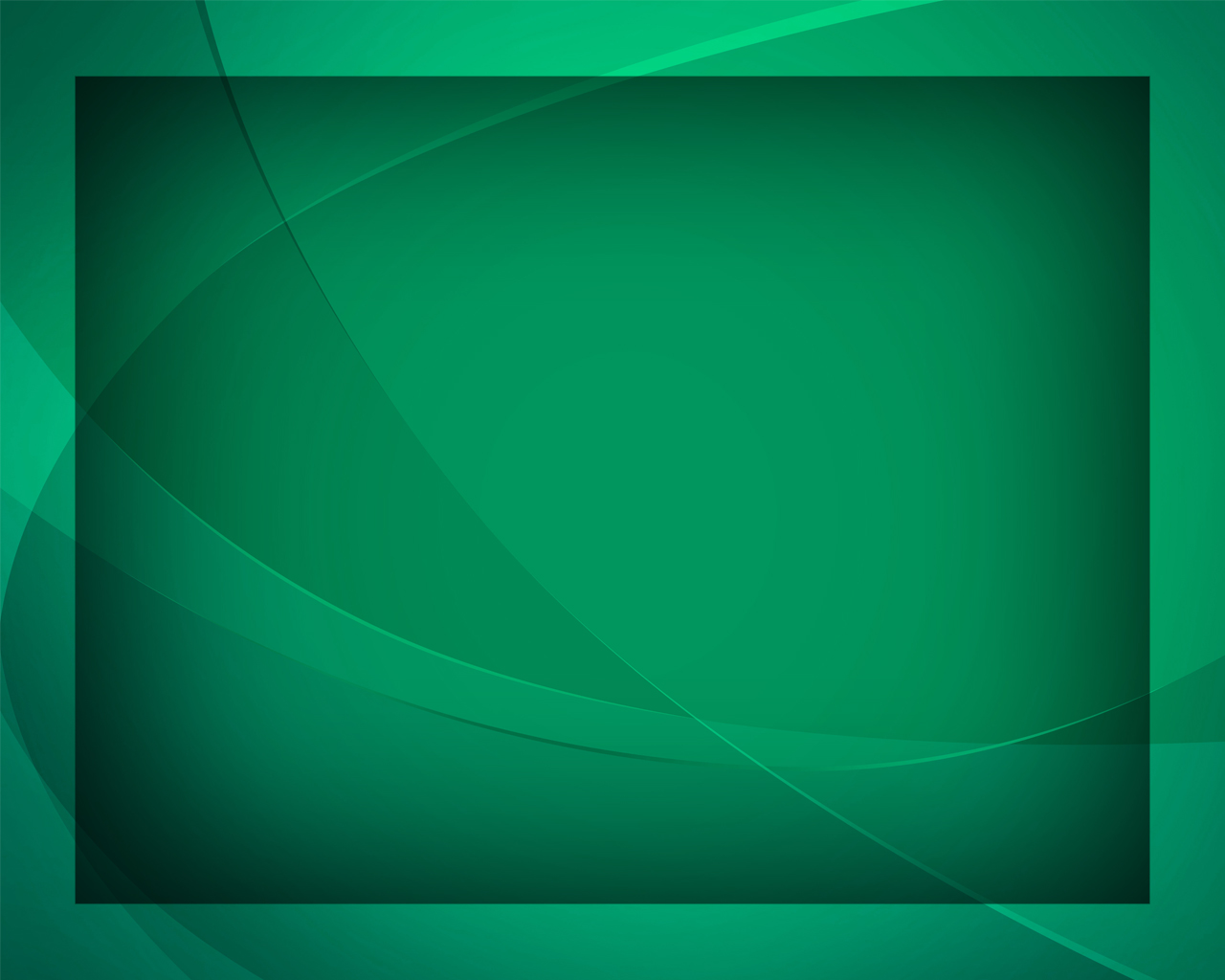 Не Я ль, как искры из горнила,
Бросаю звёзды 
в мрак ночной?»
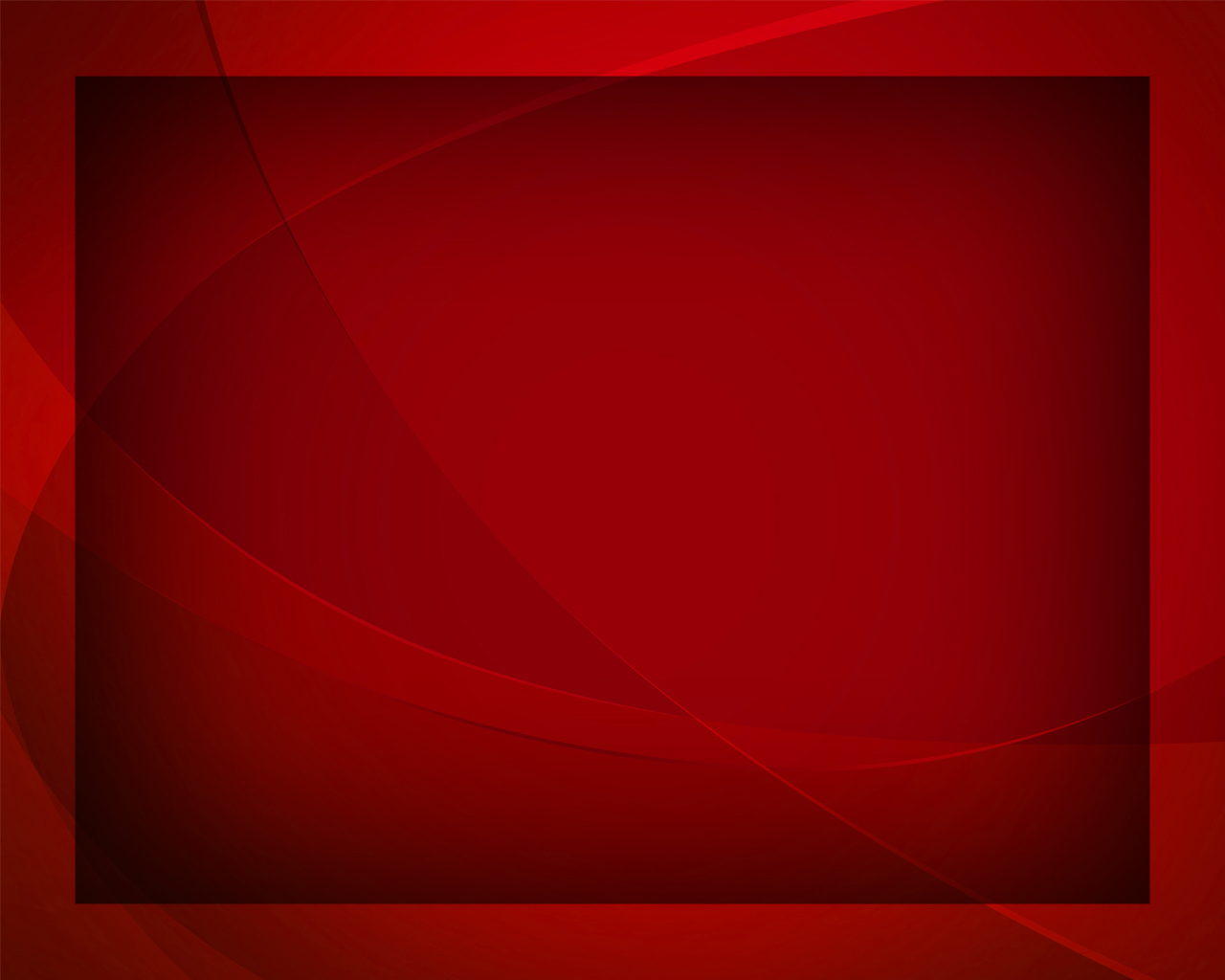 Мне нужно сердце чище злата 
И воля крепкая
 в труде,
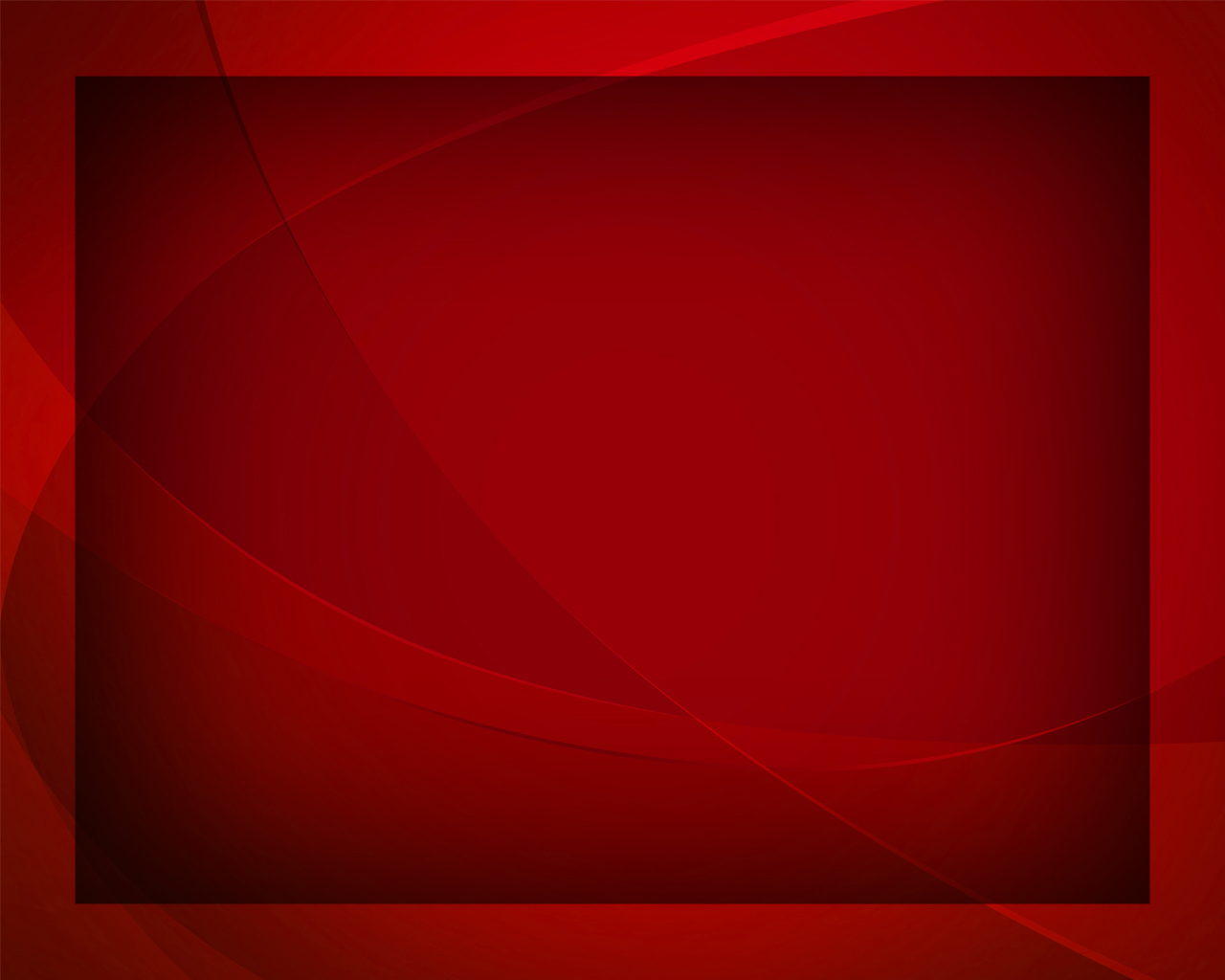 Мне нужен брат, что любит брата, 
Нужна Мне правда на земле.
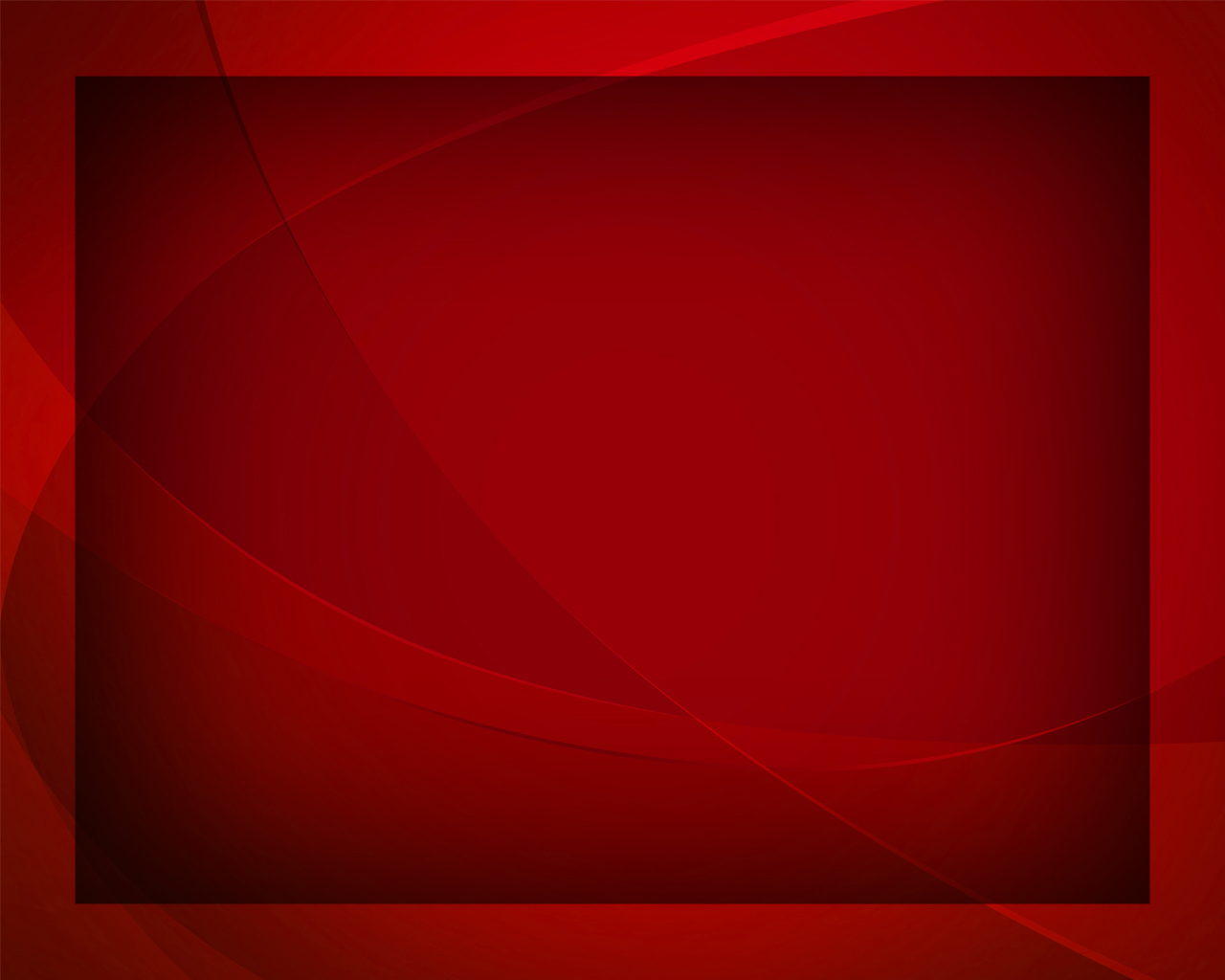